Microscopes and Cells Review
Objective:
SWBAT prepare for upcoming test by reviewing microscopes and cells
WARM UP:

Which protist uses pseudopods to feed and move?
Are volvox plant-like or animal-like protists?
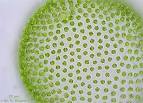 4 Types (but there are many more)
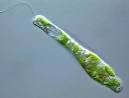 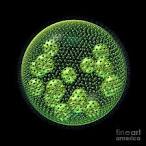 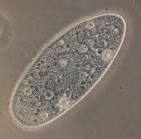 Volvox:  http://www.youtube.com/watch?v=9pjW1cMfTz8 
Paramecium: 
http://www.youtube.com/watch?v=saLYHUs6cWk 
Amoeba:
http://www.youtube.com/watch?v=aWItglvTiLc&feature=related
Euglena:
http://www.youtube.com/watch?v=J3sgoy22Ij4
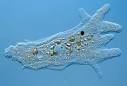 Test Review
Microscopes note cards quizzing
Protist Game
Cell Organelle online simulation
Microviewers of cell organelles
Ipad websites review
…and several more
Work on the Study Guide
Finish filling out your study guide